Всеукраїнський місячник шкільних бібліотек “Шкільна бібліотека - центр творчого розвитку дитини”
(до 100-річчя від дня народження В. О. Сухомлинського )
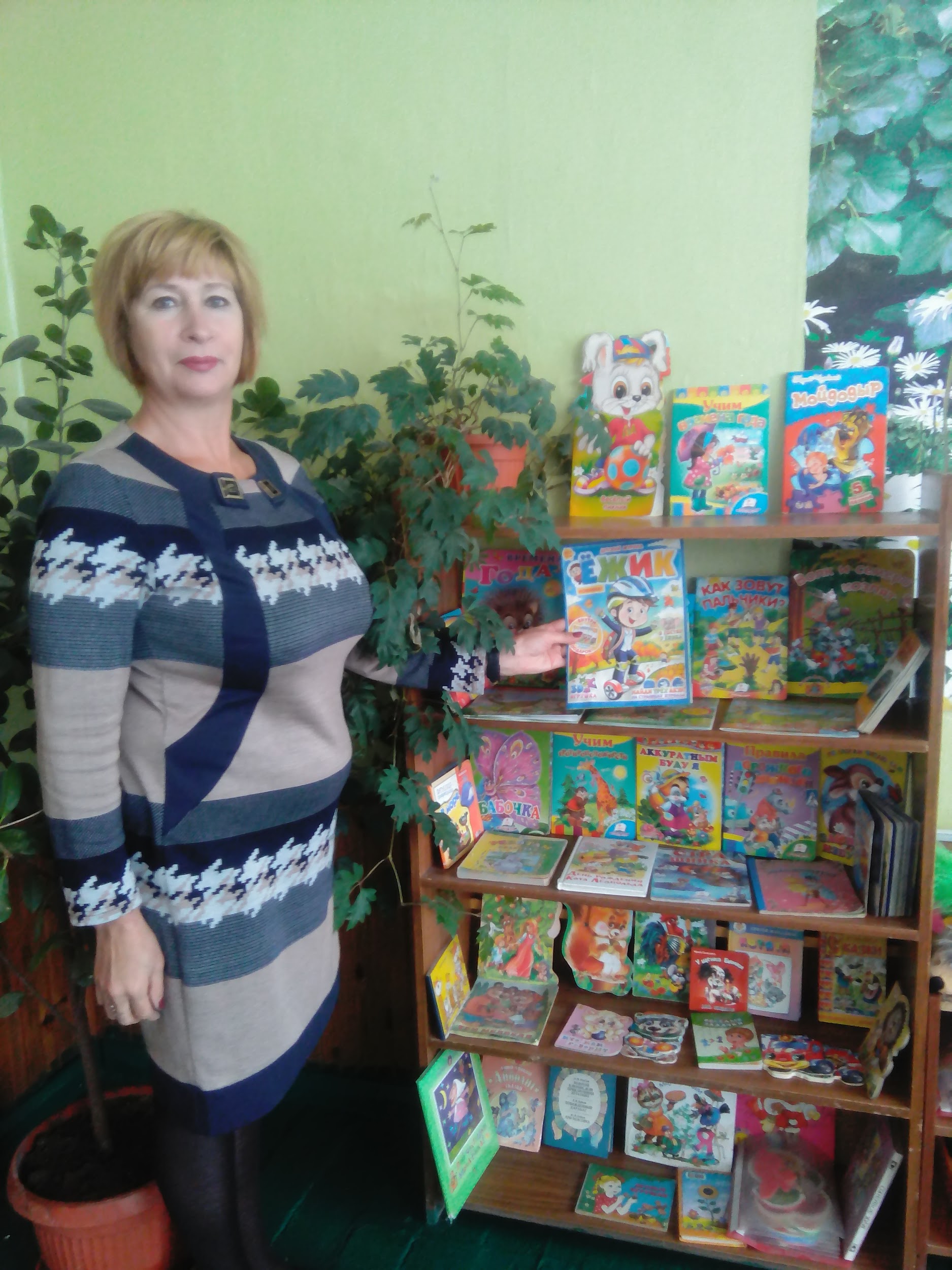 Акція “Подаруй бібліотеці книгу”
Віртуальна виставка вернісаж ло 100-річчя від дня народження 
В. О.Сухомлинського
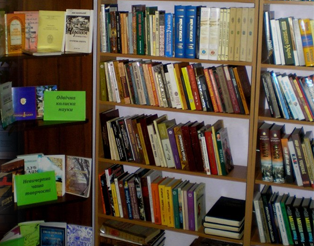 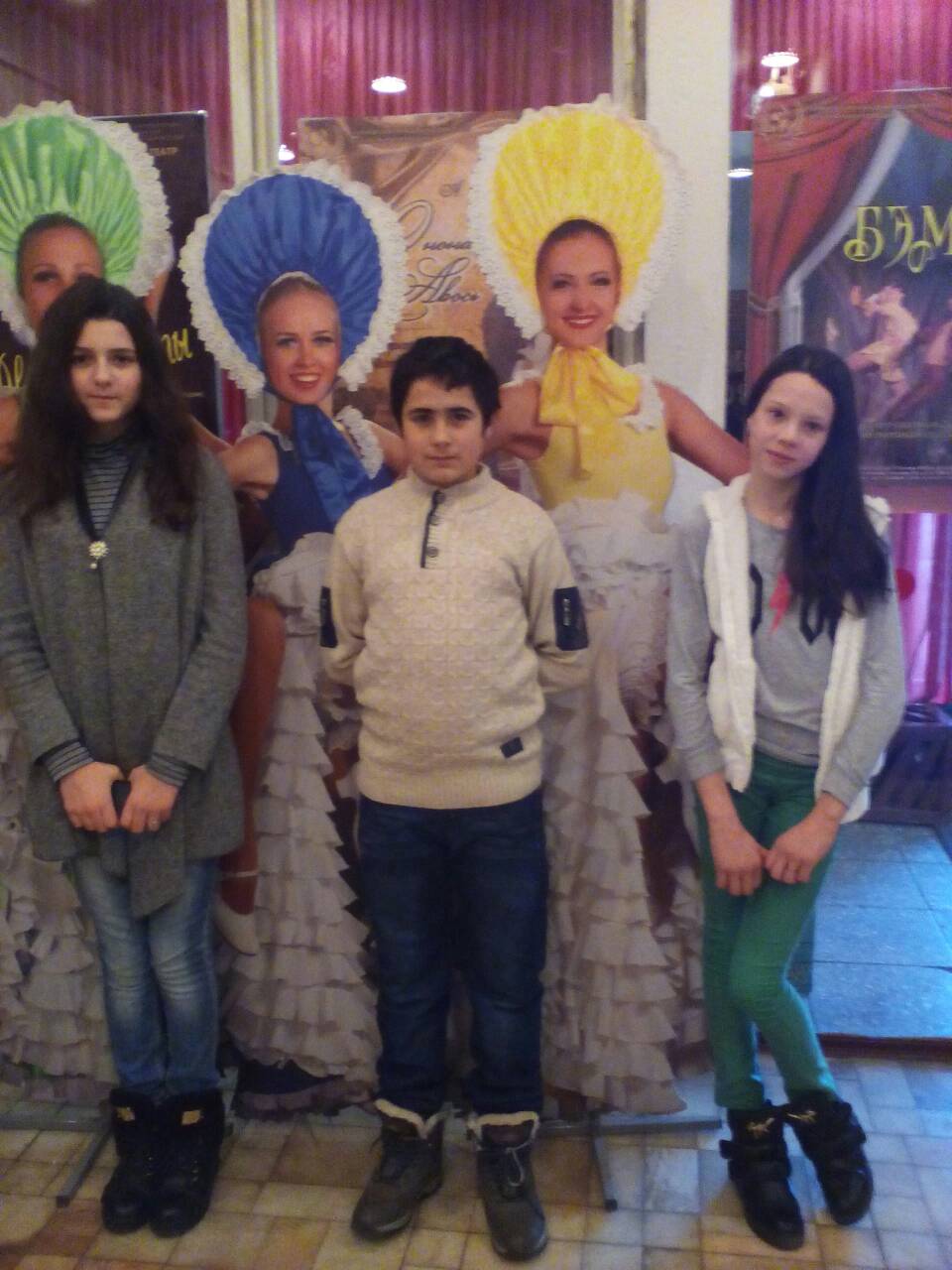 Літературна подорож “Казковий світ” Василя Сухомлинського
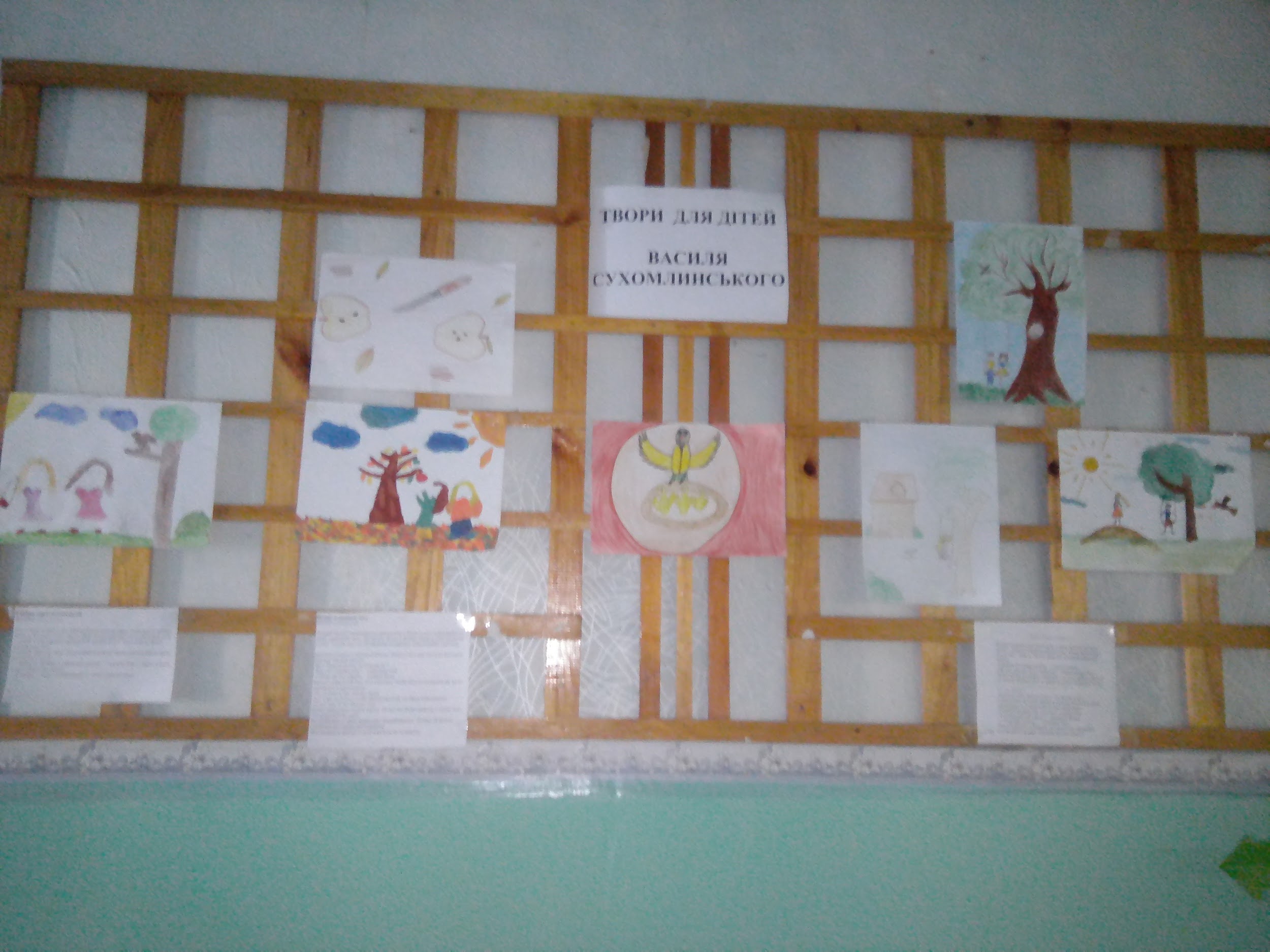 Конкурс дитячих ілюстрацій до оповідань та казок В. О. Сухомлинського “Казка на кінчику пензля”
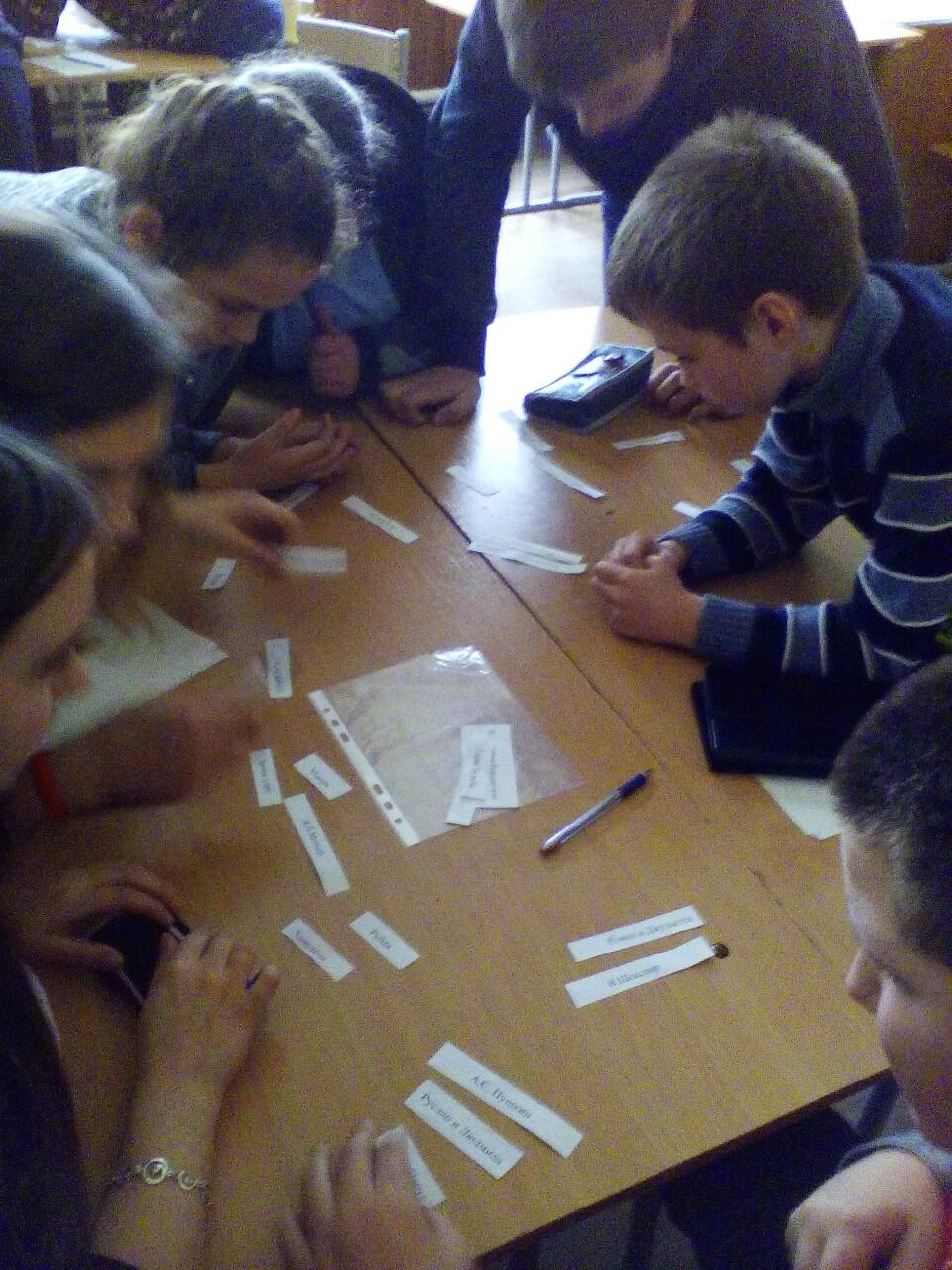 Круглий стіл “Творчість В. О. Сухомлинського дітям”
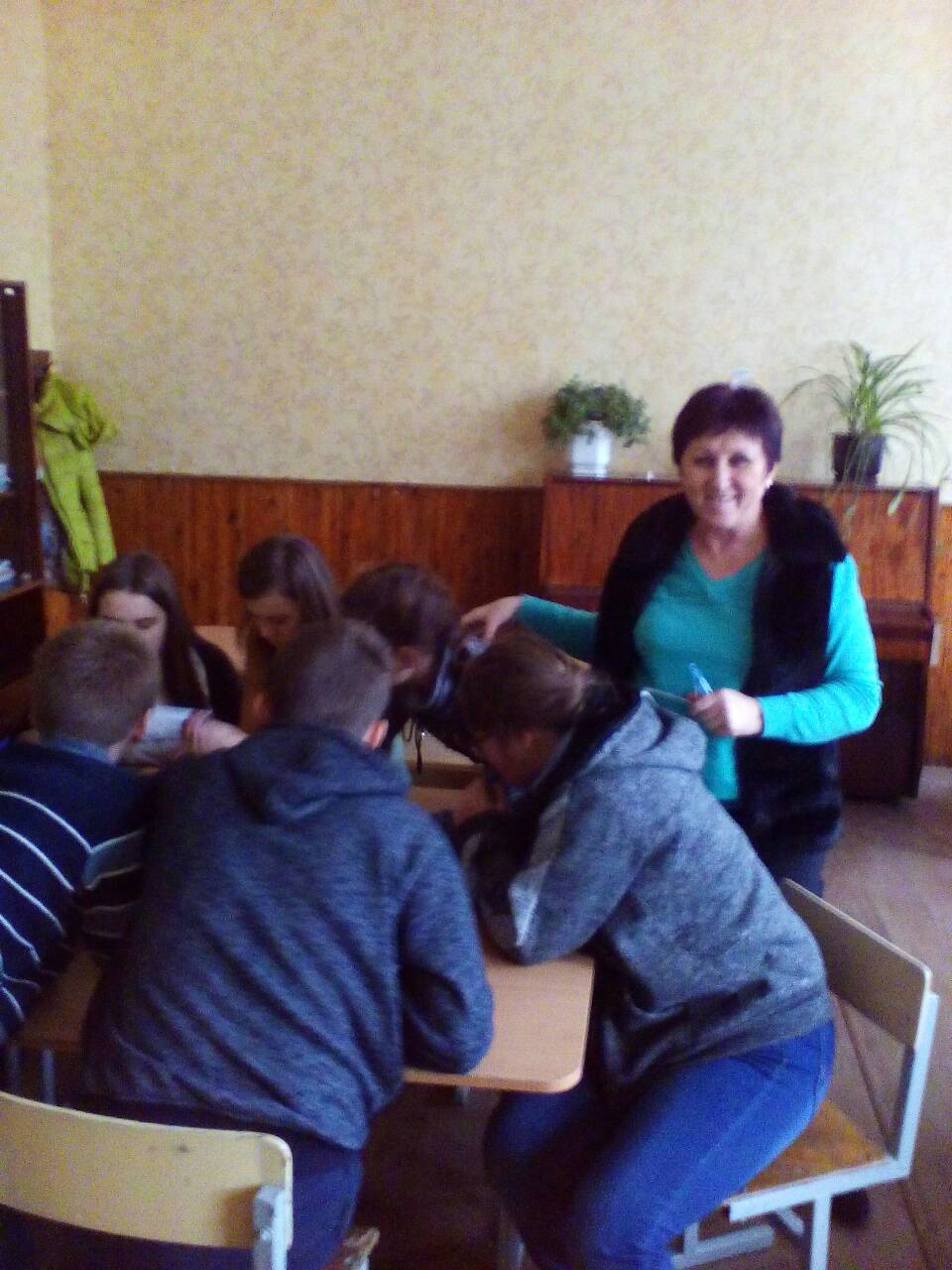 Бесіда “Криниця людскої мудрості ” В. О. Сухомлинського
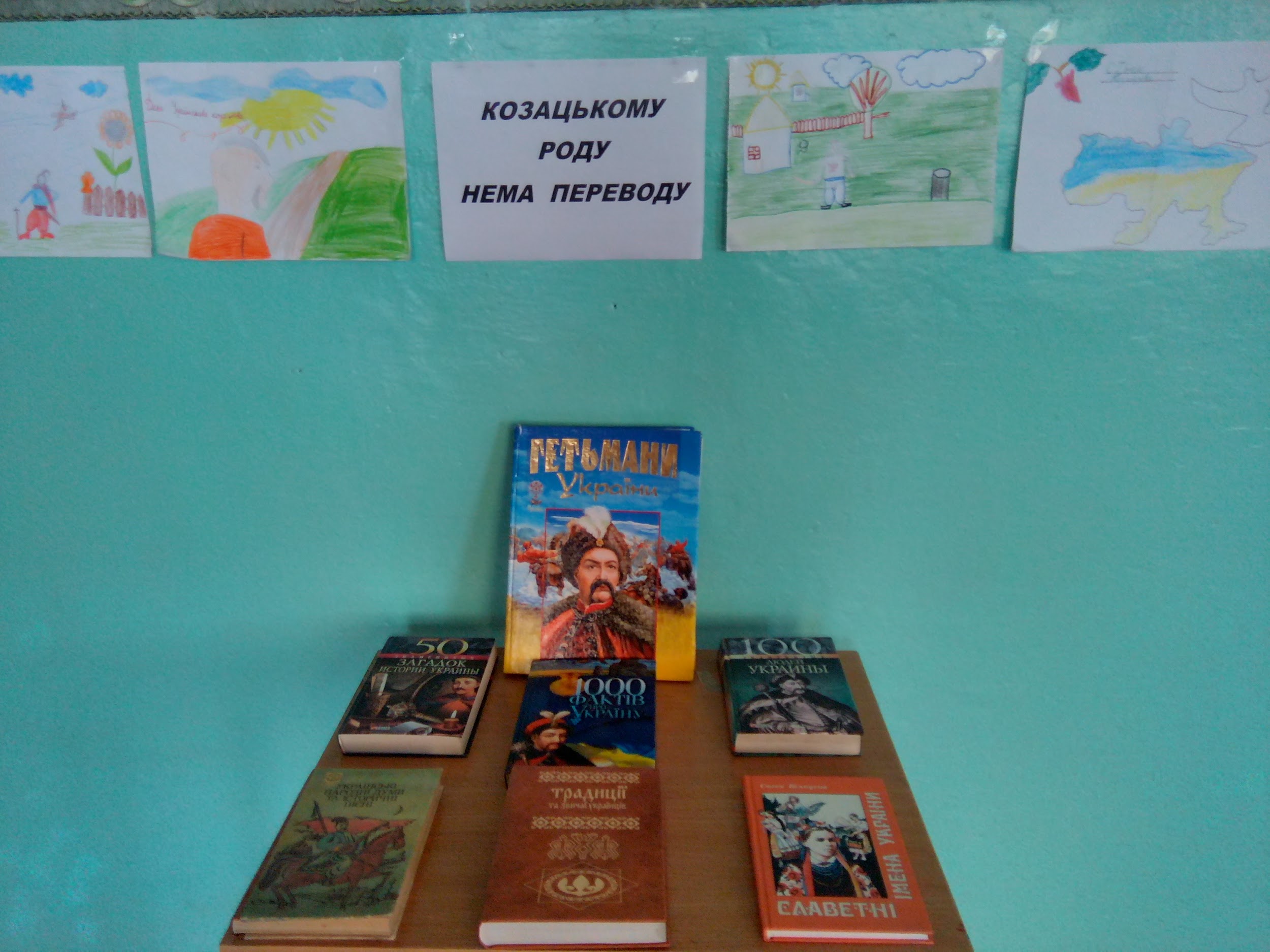 Книжкова виставка до Дня українського козацтва
Тематична книжкова виставка “Саморобки своїми руками”
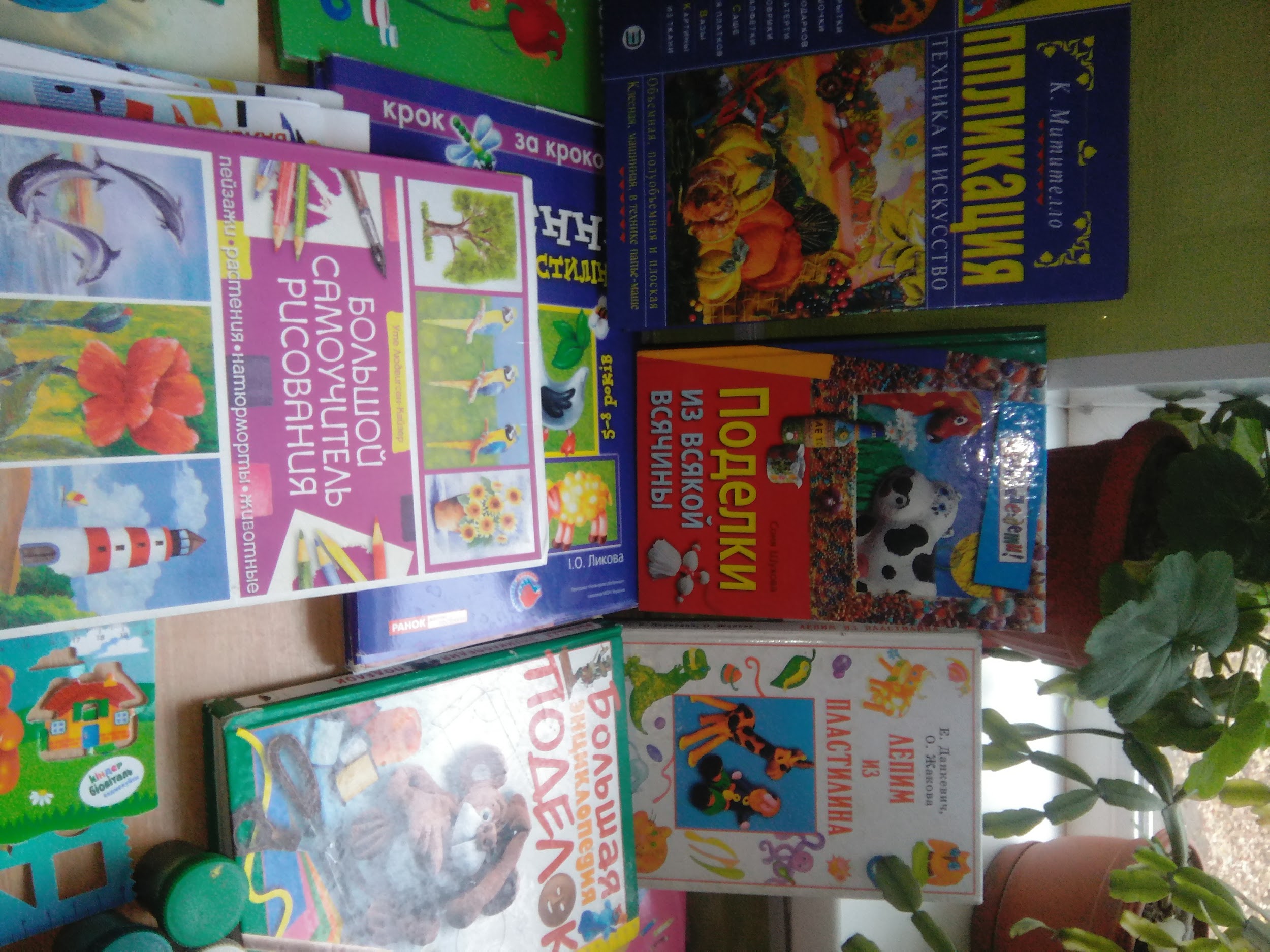 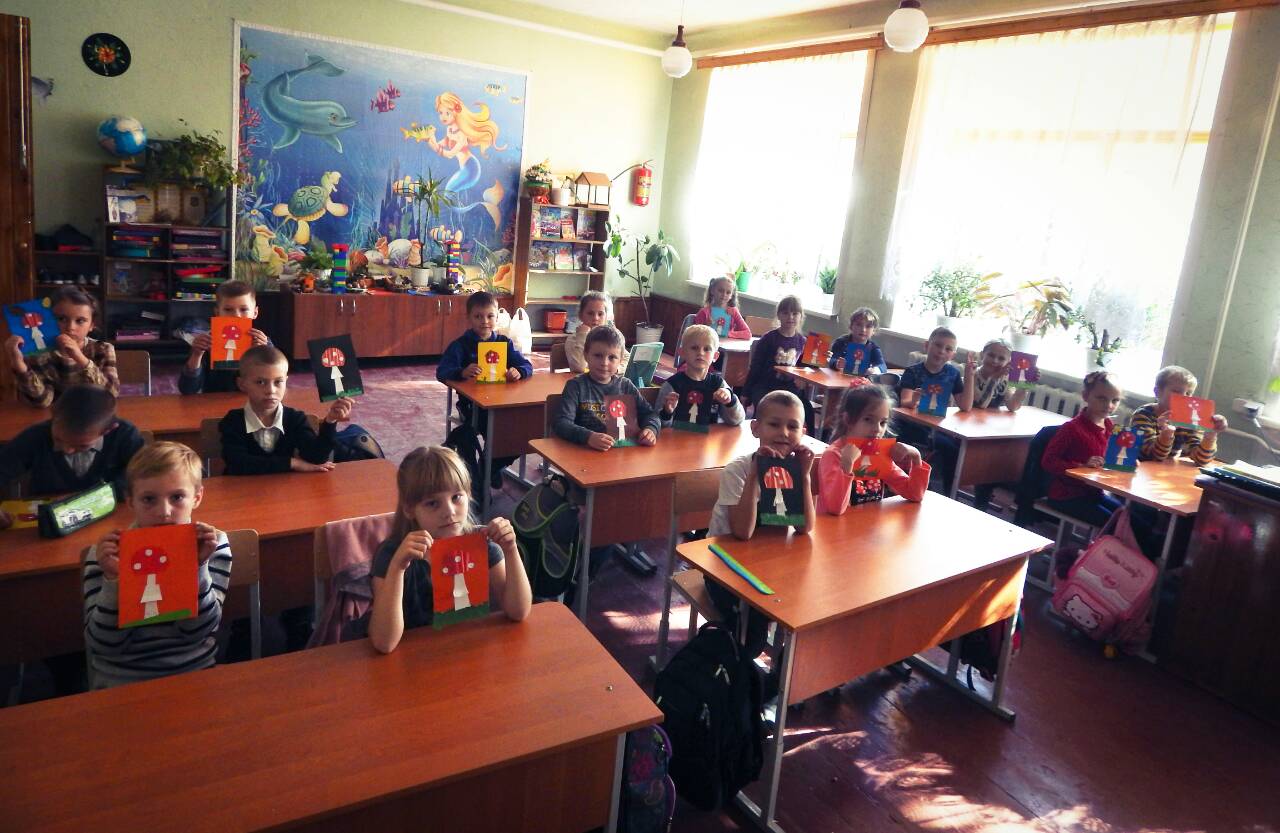 Виставка дитячої творчості “Місто майстрів”
Конкурс “Ми маленькі казкарі”, написання власних казок